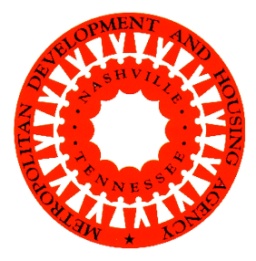 METROPOLITAN DEVELOPMENT AND HOUSING AGENCY
CONSOLIDATED ANNUAL PERFORMANCE & EVALUATION REPORT (CAPER)

PROGRAM YEAR 2: June 1, 2019-MaY 31, 2020
1
Department of 
Community Development
The Community Development Department administers HUD funded Community Planning and Development (CPD) programs on behalf of Metro Nashville and Davidson County.

Community Development Block Grant (CDBG)

HOME Investment Partnerships Program (HOME)

Emergency Solutions Grants (ESG)

Housing Opportunities for Persons with AIDS (HOPWA)
2
HUD Reporting Timeline
(2019 PROGRAM YEAr Reporting)
CAPER = Consolidated Annual Performance  & Evaluation Report
Submitted to HUD within 90 days from close of program year – Due to COVID-19 HUD waiver allowed for an additional 90 days (due November 30, 2020)  
Reports accomplishments for the program year from the 2019 Annual Action Plan
June 1, 2019 through May 31, 2020
2019 Federal Allocations
3
2019  Program Allocations & program income
4
2018-2023 Con plan priorities
Increase the number of decent, safe affordable units and help low and moderate income households access affordable housing.
Preserve existing affordable housing units and help low and moderate income households retain housing.
Support facilities and services for the homeless and persons with HIV/AIDS.
Create pathways to self-sufficiency for low and moderate income persons and families.
Revitalize distressed neighborhoods and underserved areas.
Undertake grant management, planning, and other eligible administrative tasks under CDBG, HOME, ESG, and HOPWA.
5
Priority One: Increase Affordable Housing
HOME Investment Partnership Program 

New Rental Homes Constructed 

New units constructed for affordable rental housing
___________________________________________

31 Affordable Rental Units Constructed
$1,592,394.13 Expended
6
Priority OneIncrease Affordable Housing
HOME Investment Partnership Program

New Ownership Homes Constructed 

New homes constructed for home ownership
___________________________________________

9 New Homeownership Units Constructed
$432,478.00 Expended
7
HOME PY2019 Program Accomplishments
Leverage
$3,946,930  HOME funds awarded - 4 Developers/4 projects
HOME $ will leverage $37,499,954 in other funds
	representing a 950% return on each HOME $ invested
210 Rental Units & 15 Homeownership Units to be produced
8
Priority OneIncrease Affordable Housing
Fair Housing

Community Development Block Grant Program
Fair Housing Counseling, outreach and education. _______________________________________
150 persons served
$26,000.00 expended
9
[Speaker Notes: ** Added this data to Appendix D.]
Priority Two:Preserve affordable Housing
Homeowner Rehabilitation and Energy Efficiency Improvements

Community Development Block Grant Program
Grants for homeowners with needed repairs that threaten health & safety and/or energy efficiency improvements
Address lead-based paint hazards
_______________________________________________

151 homes assisted 
$ 1,735,458.44 expended
10
[Speaker Notes: Included targeted and  countywide and weatherization. $ expended also included housing services costs.]
Priority Two:Preserve affordable Housing
Rental Rehabilitation Program

Community Development Block Grant Program
Low interest  Loans to correct code violations in substandard rental property
Tenants must be 80% AMI (other restrictions apply for projects with more than 5 units)
Rent and income limits for minimum 10 years
_______________________________________________

4  units assisted 
$ 5,936 expended
11
Priority Three:Support Facilities & Services for Homeless
Services for Homeless

Community Development Block Grant Program
Continued programs used to pay the first month’s rent and security/utility deposits for homeless persons to find housing in conjunction with campaigns administered through Metro’s Homelessness Impact Division and MDHA’s S+C and VASH programs.
    _______________________________________
360 individuals 
$193,803.20 expended
12
Priority Three:Support Facilities & Services for Homeless
Activities to support homeless persons in Davidson County
____________________________________________________

Emergency Solutions Grant Program, CDBG
Operations/Essential Services -1,168 persons sheltered/assisted - $143,182.87 expended	
Rapid Re-housing - 440 persons - $88,287.67 expended 
Prevention - 70 persons – $36,662.35 expended
Street Outreach - 125 persons - $62,043.79 expended
13
[Speaker Notes: Includes PY funds.]
Priority Three:Support Facilities & Services for Persons with HIV/AIDS
Housing Assistance for Persons with HIV/AIDS
Housing Opportunities for Persons with HIV/Aids (HOPWA)
Increase housing stability for persons living with HIV/AIDS and their families
Funds awarded on competitive basis to provider agencies
____________________________________________________
Short-term rent, mortgage, and/or utility (“STRMU”) payments = 315 households - $373,028.31 expended
Supportive services (transportation, case management) = 2,256 households - $322,314.34
Facility-based housing rental assistance  = 56 households - $268,322 expended
Permanent housing placement services = 182 households - $133,315.54 expended
Short-term housing (Emergency Hotel/Motel stays) = 45 households - $40,213.09 expended
Tenant Based Rental Assistance = 5 households - $12,188.80
14
[Speaker Notes: Expended amounts include funds allocated in prior years.]
Priority Four:Pathways to Self-Sufficiency
Microenterprise Assistance

Community Development Block Grant Program (CDBG)
Partnered with a local CDFI for a new 2 year microenterprise assistance program for potential or small businesses with five or fewer employees, one or more of whom owns the business and is LMI. _______________________________________________________
Microenterprise Assistance served 171 individuals and 9 potential new businesses and 24 existing businesses from prior contract.  Funded with prior year funds.
$197,194.70 expended
15
Priority Four:Pathways to Self-Sufficiency
Summer Youth Program

Community Development Block Grant Program (CDBG)
Academic, sports, mentoring, job services, and & cultural programs
Lower income youth ages 6-18
Funding allocated to non-profits on competitive basis
______________________________________________
22 organizations
1,533 youth participated
$312,256.58 expended
16
Priority Four:Pathways to Self-Sufficiency
Opportunity NOW Summer Youth Work Program

Community Development Block Grant Program (CDBG)
Coordination with Mayor’s Office for summer work projects
Lower income youth ages 14-15
Funding allocated to non-profits on competitive basis
______________________________________________
4 organizations
63 youth participated
$70,000 expended
17
Priority Four:Pathways to Self-Sufficiency
Employment Services 

Community Development Block Grant Program (CDBG)
Employment services to connect LMI persons to employment opportunities associated with housing construction and redevelopment, with the goal to provide Section 3 opportunities.
    _______________________________________
405 individuals at end of PY
$50,348.51 expended
18
Priority Five:revitalize distressed neighborhoods and underserved areas
Neighborhood Facility/Infrastructure Improvements Program

Community Development Block Grant Program (CDBG)
Funding for rehab of neighborhood community facilities and infrastructure improvements
LMI Areas; Primarily residential
Competitive basis 
___________________________________________________

Completed rehabilitation of McGruder Community Center - $57,198.92 expended in PY.  Area serves 73.93% LMI.  

Completed construction of sidewalks for Formosa Street - $231,464.12 expended in PY.  Area serves 78.41% LMI.  

Completed sidewalks and water/sewer infrastructure improvements as part of the Boscobel II project - $1,001,000 expended in PY.  Area serves 93.07% LMI.
19
Priority Five:revitalize distressed neighborhoods and underserved areas (Cont’d.)
Neighborhood Facility/Infrastructure Improvements Program

Community Development Block Grant Program (CDBG)
Funding for rehab of neighborhood community facilities and infrastructure improvements
LMI Areas; Primarily residential
Competitive basis 
___________________________________________________

Completed Broadband infrastructure improvements for Napier Sudekum - $24,955.32 expended in PY.  Area serves 91.58% LMI

Began construction for Kossie Gardner Sr. Park public facility project - $326,591.63 expended in PY.  Area serves 88.39% LMI.
20
CDBG Program Accomplishments
Must meet  1 of 3 National Objectives:
Benefit low-moderate income persons (≤ 80% AMI)
Prevention of Slum & Blight
Urgent Need

During PY 2019,  99.41% of CDBG funds met the Low-Mod National Objective
_______________________________________________
21
Corrections
CR-10 Racial and Ethnic Composition of families assisted- HOPWA totals to be corrected as follows:
	In table - White – 260; Black or AA – 468; Other – 20; 	Total – 755; Total not Hispanic – 707
	In Notes – Total Other/Multi-racial – 6; Total served – 	755; Total non-Hispanic Served – 706

 Appendix D Page 83 – HOPWA Supportive Services line should read 2,256
22
Citizen participation
Public comment period: 11/05/2020 – 11/20/2020 at 10:00 am

Report available on website:  
http://www.nashville-mdha.org/?p=1857 

Comments by email: consolidatedplan@nashville-mdha.org

Written comments: 
ATTN: CAPER
MDHA Community Development Department
P.O. Box 846
Nashville, TN 37202
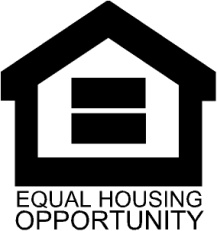 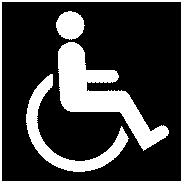 23